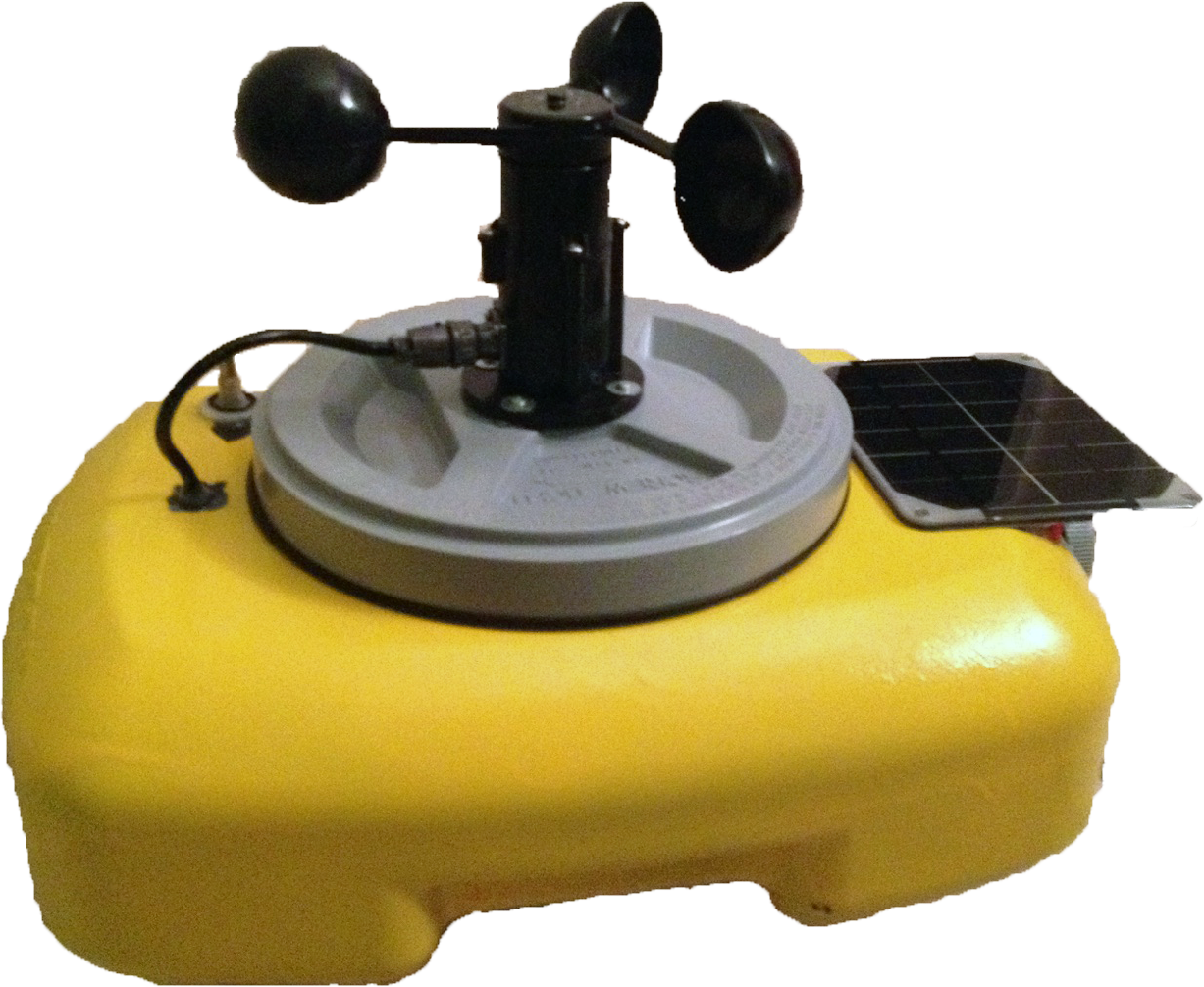 SMART BUOY
Group 11
BRYAN MCCOMBS EE
DANIEL ROSABAL EE
MATT CROUCH  	PSE
JULIAN ROJAS   CE
Motivation
CREOL team member
Living in Florida
Surrounded by water
Recreational use as well as commercial use
Boating, Fishing, Surfing
Surveying
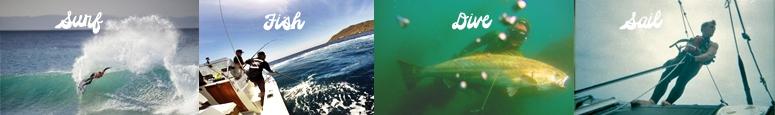 [Speaker Notes: Br]
Goals and Objectives
Goal
Design a small scale, cost efficient data buoy that can be monitored through a mobile app with ease of operation
Functionality of the data buoy system
Surrounding air and water temperatures
Wind Speed
Salinity Detection
Realtime 3D Movement View 
Solar Power Charging
Mobile application for easy user interface
[Speaker Notes: Br]
Specifications
[Speaker Notes: Br]
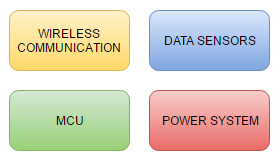 Overall Block Diagram
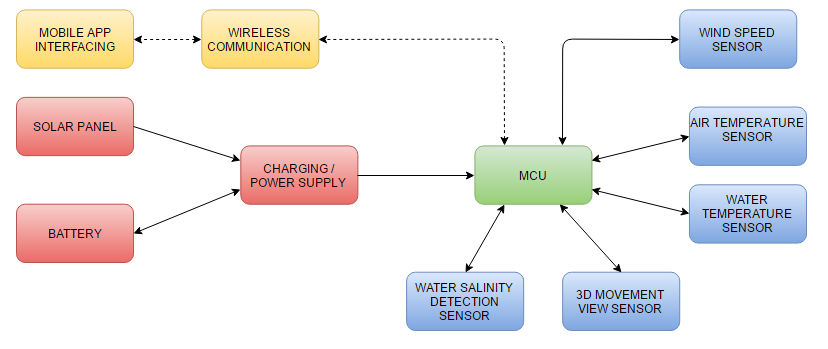 [Speaker Notes: Br]
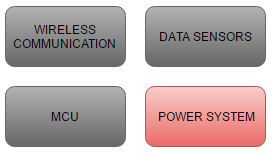 Power System
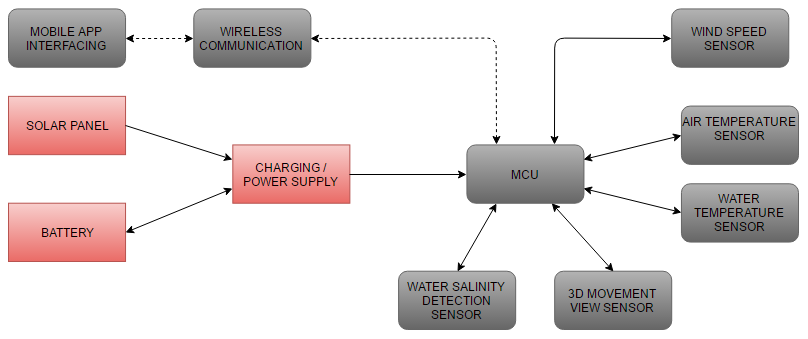 [Speaker Notes: Da]
Power System
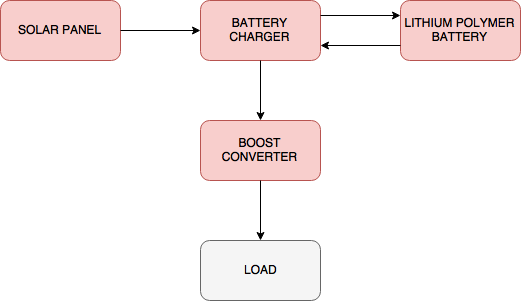 [Speaker Notes: Da]
Solar Panel
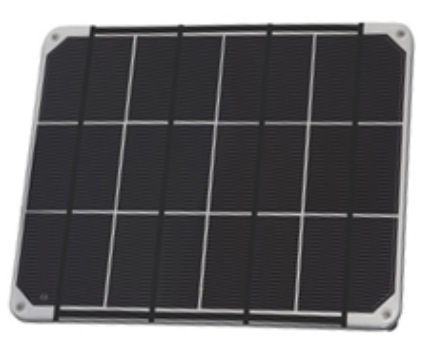 Adafruit Solar Panel
6V output at 330mA
2W
Durable and lightweight (90g)
Waterproof
[Speaker Notes: Da]
Battery
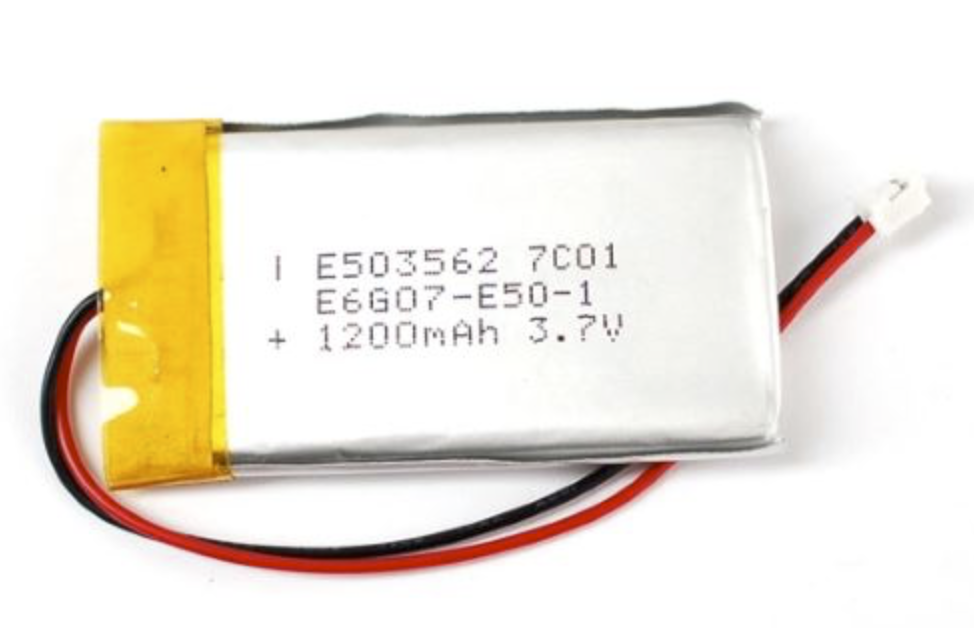 Lithium Polymer Battery
3.7V nominal voltage
1200mAh nominal capacity
Lightweight (22g)
[Speaker Notes: Da]
Battery Charger
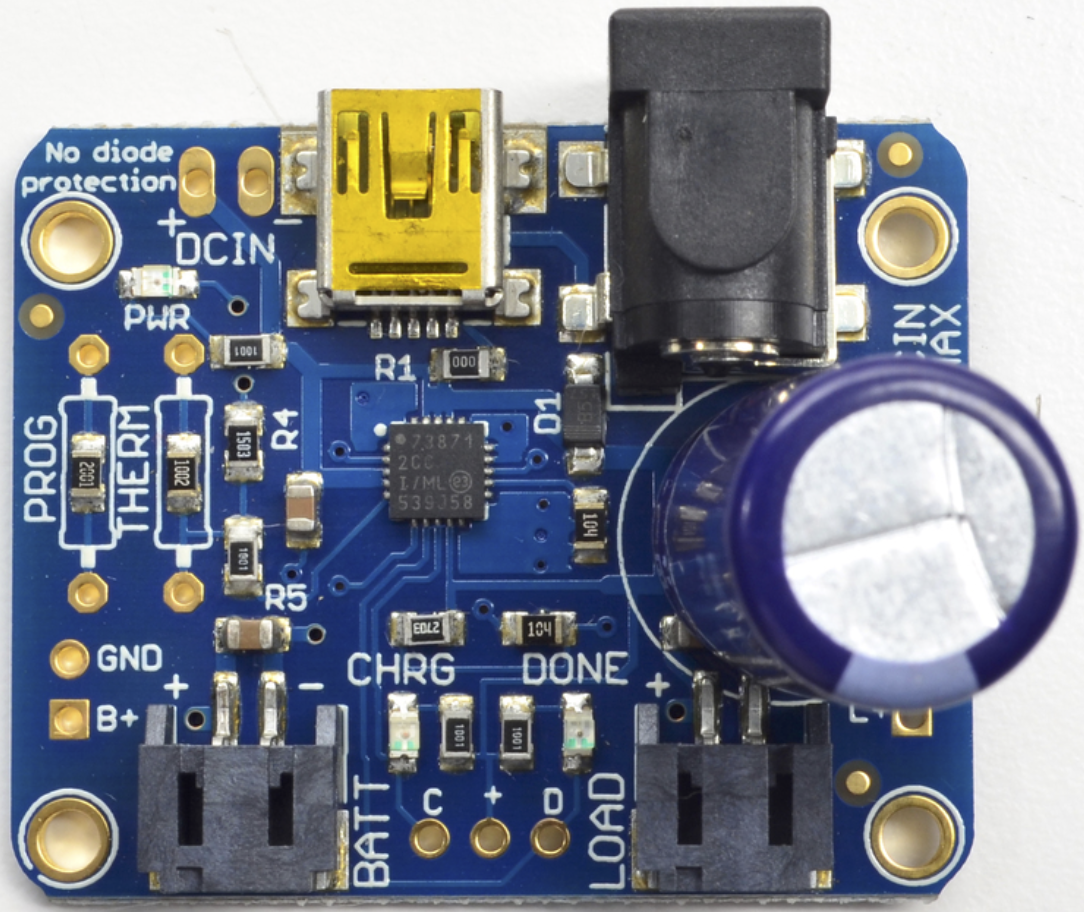 Based on the MCP73871 microchip
Temperature monitoring
Three indicator LEDs
Power
Charging status
Charging complete
Lightweight (5.7g)
Too dark?
[Speaker Notes: Da]
Power Converter
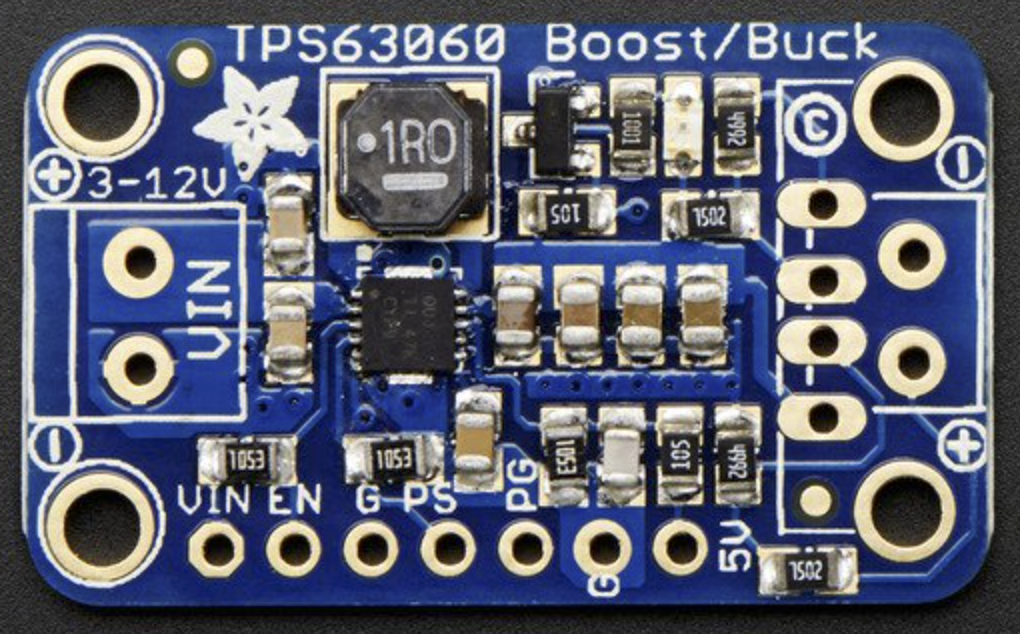 Based on TI’s TPS63060
3 to 12V input
5V output
90%+ operating efficiency
Lightweight (2.5g)
[Speaker Notes: Da]
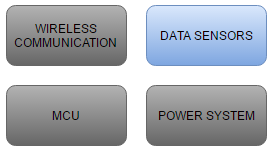 Sensors
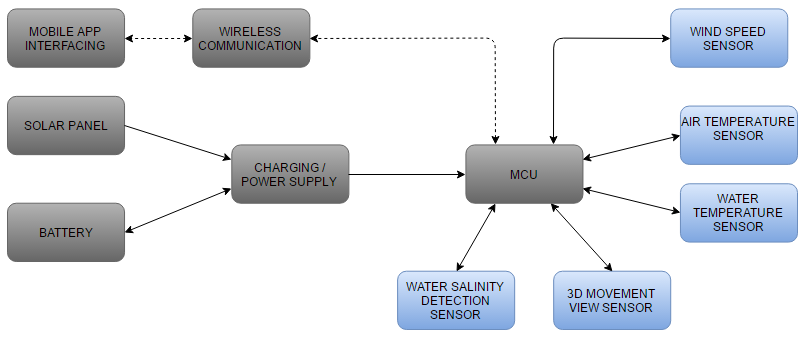 [Speaker Notes: DANI]
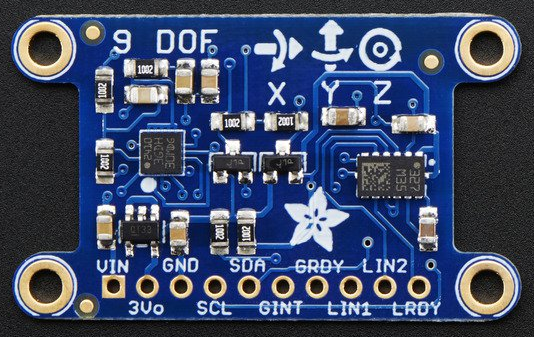 3D Movement View
Adafruit 9-DOF Breakout
Regulated supply voltage 1.71 to 3.6 V
L3GD20H 3-axis gyroscope: ±250, ±500, or ±2000 dps scale
LSM303 3-axis compass: ±1.3 to ±8.1 gauss magnetic field scale
LSM303 3-axis accelerometer: ±2g/±4g/±8g/±16g selectable scale
I2C/SPI digital output interface
16 bit data output 
Lightweight (2.8g)
[Speaker Notes: DAN]
Wind Speed
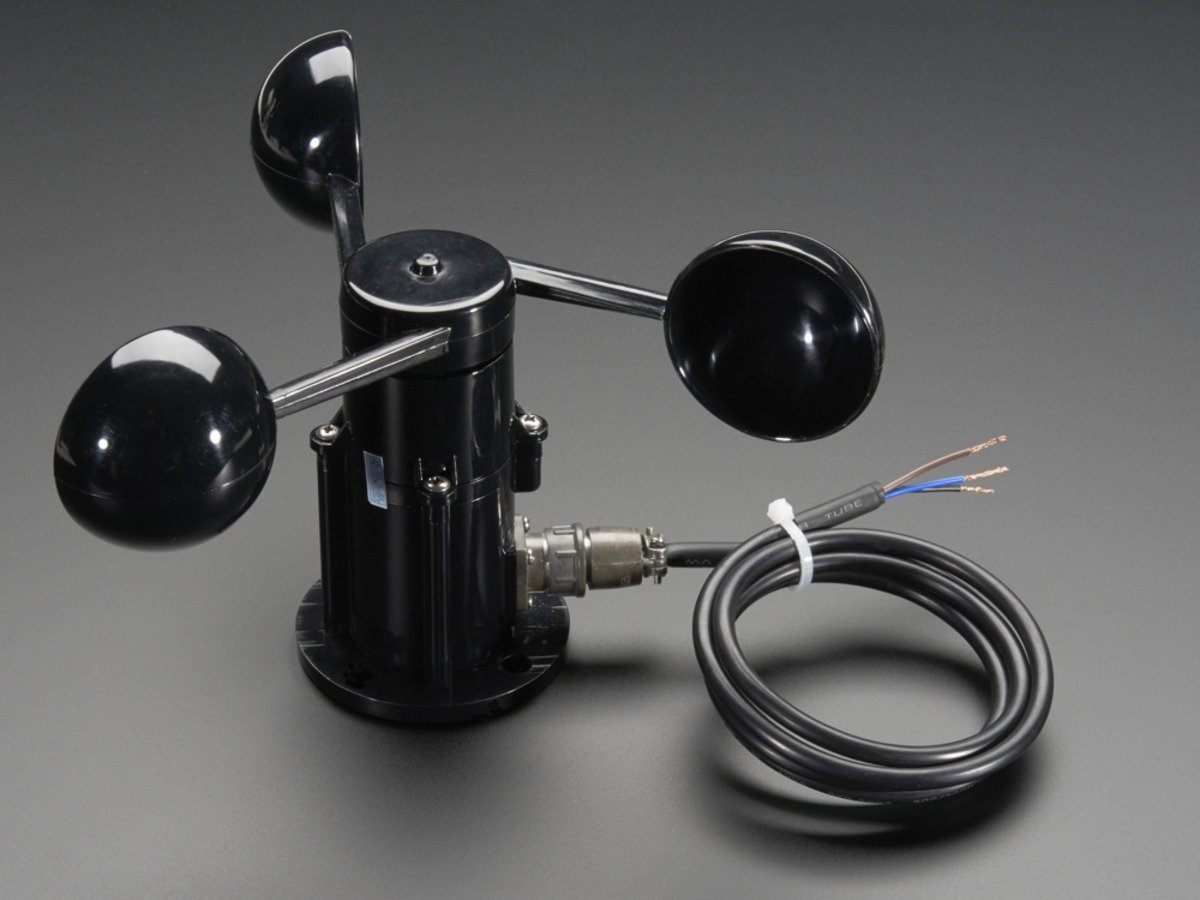 Adafruit Anemometer
Supply Voltage  5-24V
Analog output
0.4V (0 mph) -2.0V (72 mph)
Every 50 mV  ~ 2 mph
Accurate
Within ±1 mph
Durable
Waterproof
[Speaker Notes: BRY]
Water and Air Temperature
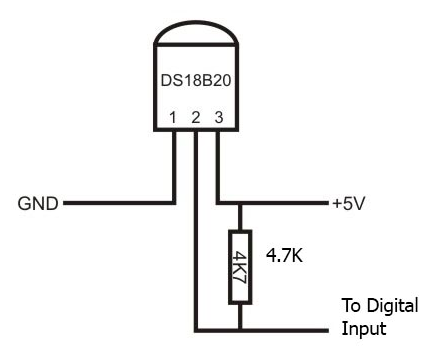 DS18B20 Digital Temperature Sensor
Wide range, Good accuracy
-55° - 125° C (-67°-257°F)
±0.5° over -10°- 85° C range (±1°F over 50°-185°F)
Simple Implementation
Single data wire
Parasitic Power 
Each sensor has a unique 64 bit address
9-12 bit programmable resolution
Able to use for both functions
Available in Waterproof Casing
[Speaker Notes: BRY]
Waterproof Configuration
Connecting Wires
Stainless Tubing
Heat Shrink
PVC Coating
0.15”
Vcc (5V)
4.7kΩ
1.2”
DATA
GND
[Speaker Notes: BRY]
Water Salinity
Design a sensor that measures salt content using light
Laser Diode
Mirror
Quadrant Cell Photodiode
Measure distance moved
Use set voltages to create ranges of salinity
[Speaker Notes: MAT]
Water Salinity
Laser Diode
635nm wavelength
Visible light for alignment
Mirror
95% reflection at chosen wavelength
Quadrant Cell Photodiode
1.19x1.19mm Area with 0.50mm Gap
[Speaker Notes: MAT]
Salinity Components
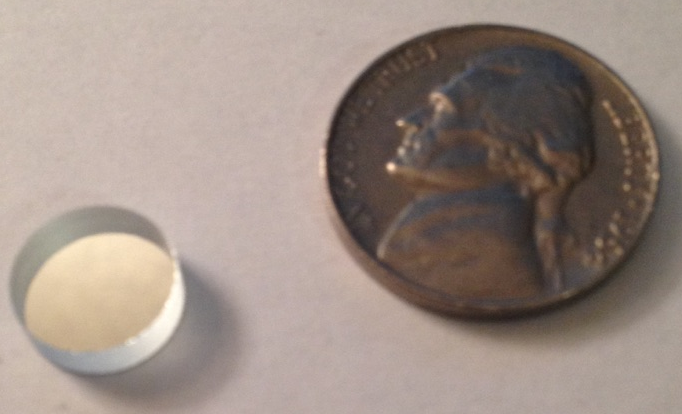 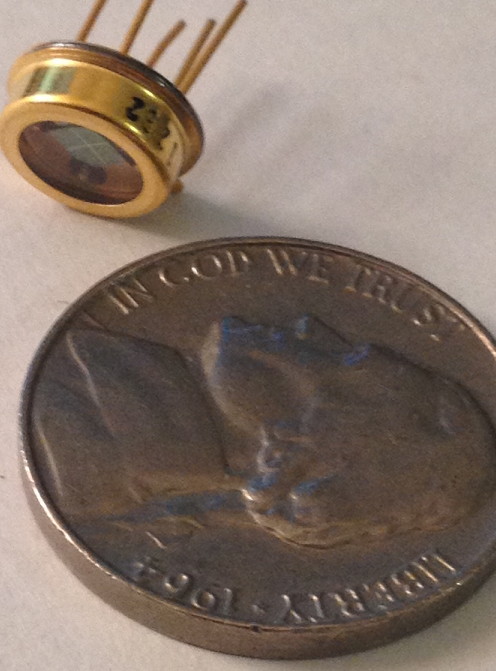 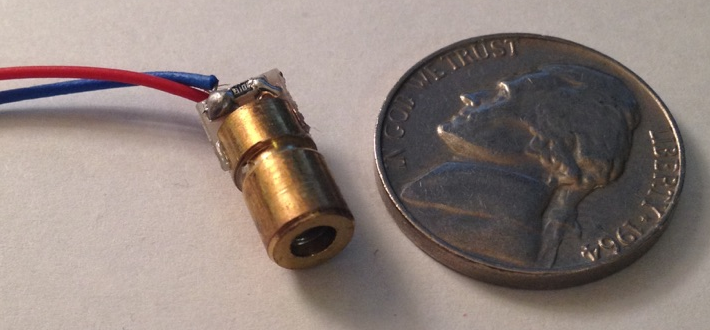 Salinity Sensor Configuration
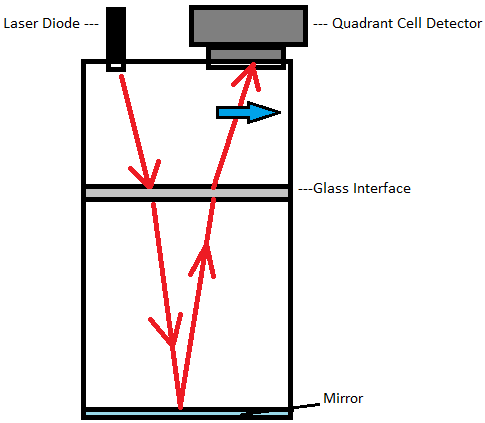 [Speaker Notes: MAT]
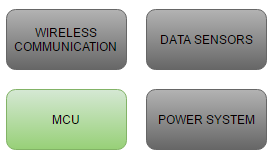 Microcontroller
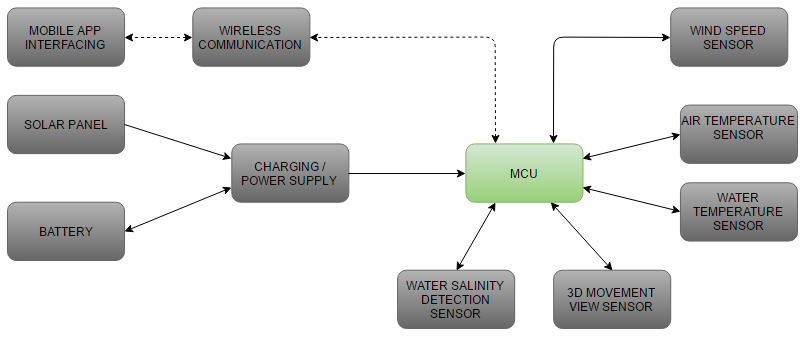 [Speaker Notes: Ju]
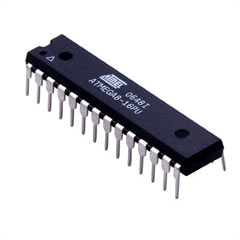 Microcontroller
Atmel ATmega328
Used in Arduino UNO Boards
23 I/O Pins 
Low-Power uC
3 Timers (Interrupts)
SPI and I2C capable
Ease of use
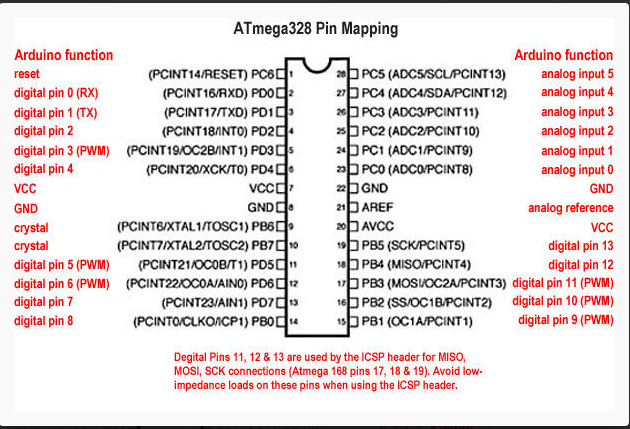 [Speaker Notes: JU]
Software Development
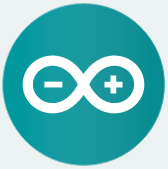 Arduino IDE
Programming Microcontroller in C.
Arduino Libraries.
Adafruit and Dallas-Temperature.
Runs on Windows and MAC OS.
Open Source.

Android Studio IDE.
Android Official Development Environment.
Programming Mobile App in Java .
XML for Android GUI.
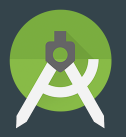 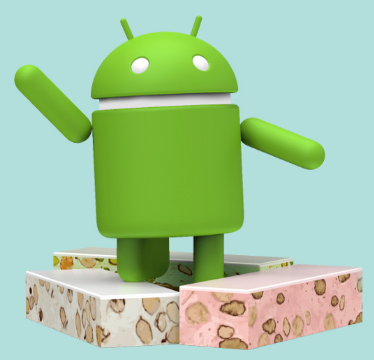 [Speaker Notes: JU]
Microcontroller FlowChart
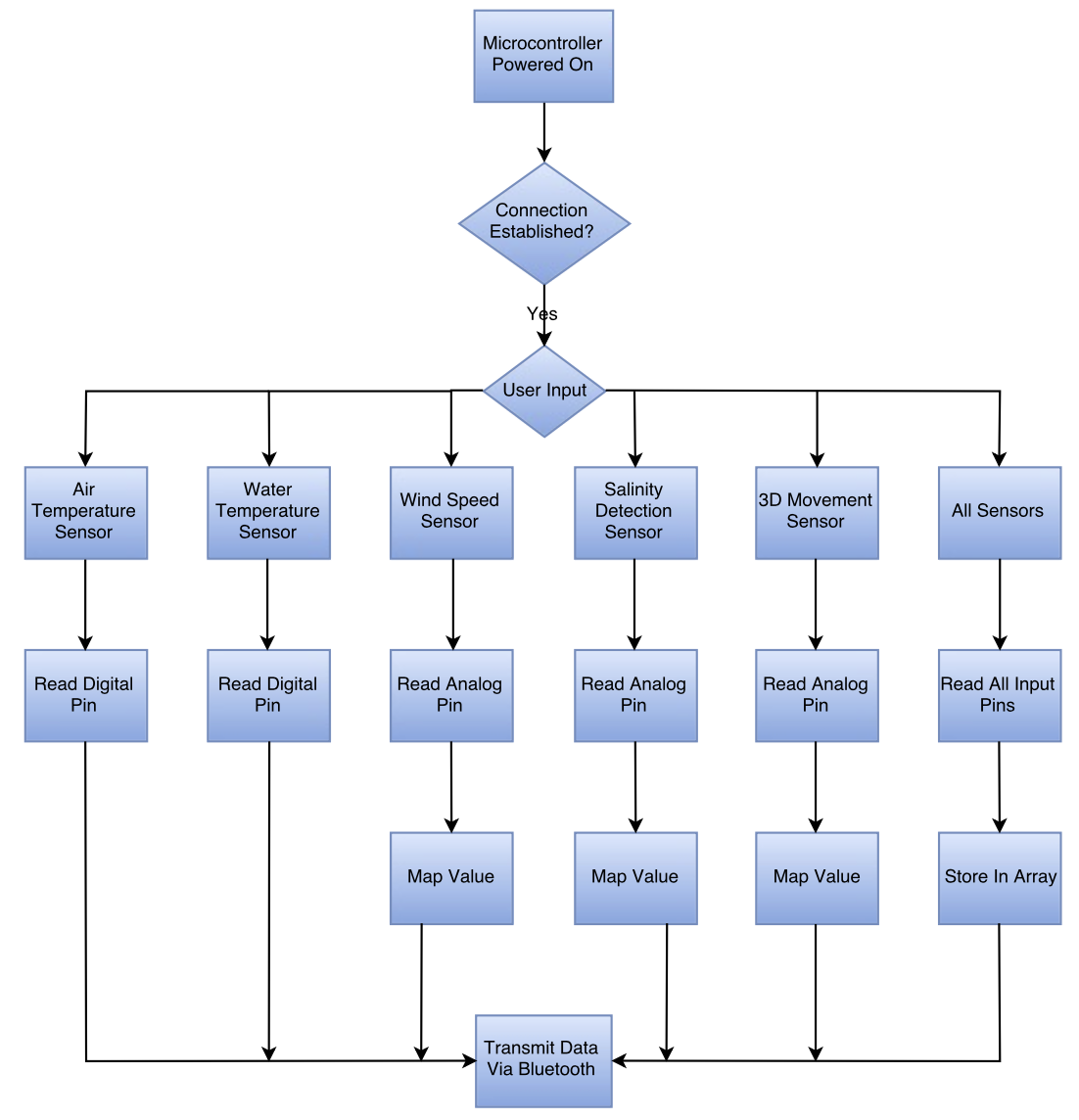 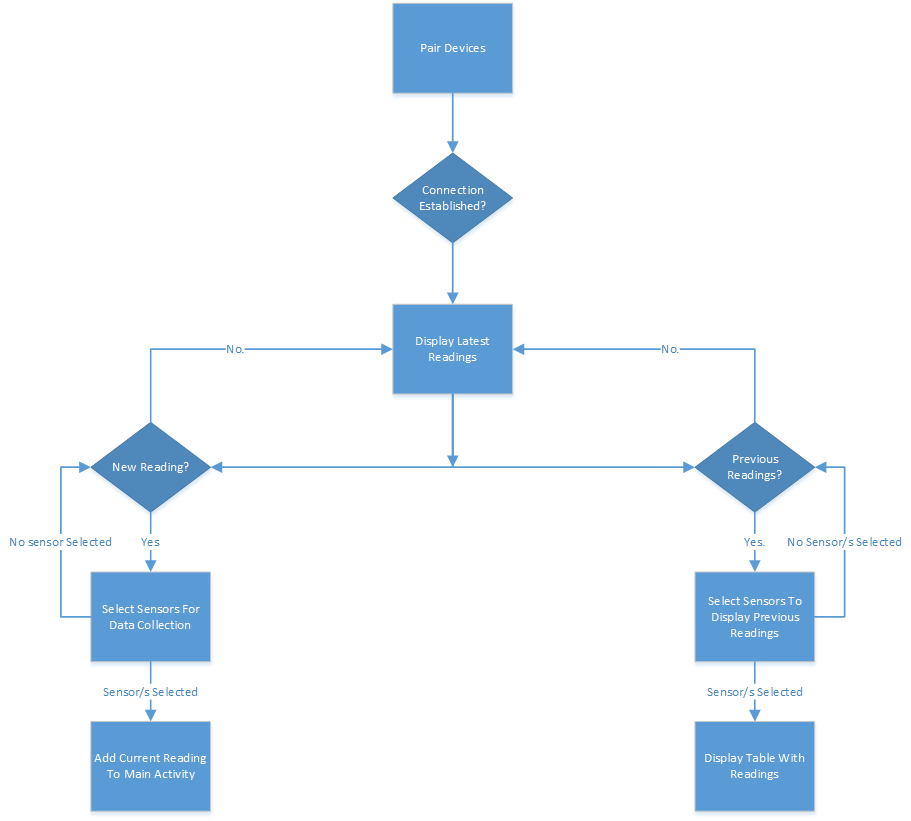 User Interface
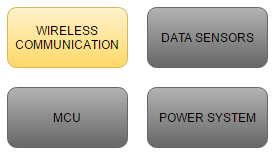 Wireless Communication
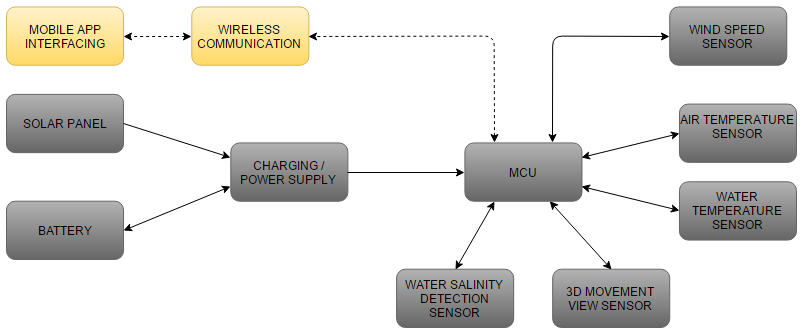 [Speaker Notes: JULI]
Wireless
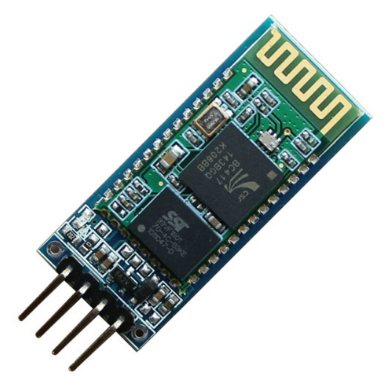 HC-06 Bluetooth Module
Inexpensive.
Ease of Use.
Master and Slave Mode.
Low-Power Consumption.
Range up to 30ft
Perfect for in the field research.
[Speaker Notes: JUL]
Printed Circuit Board
[Speaker Notes: BRY]
Schematic
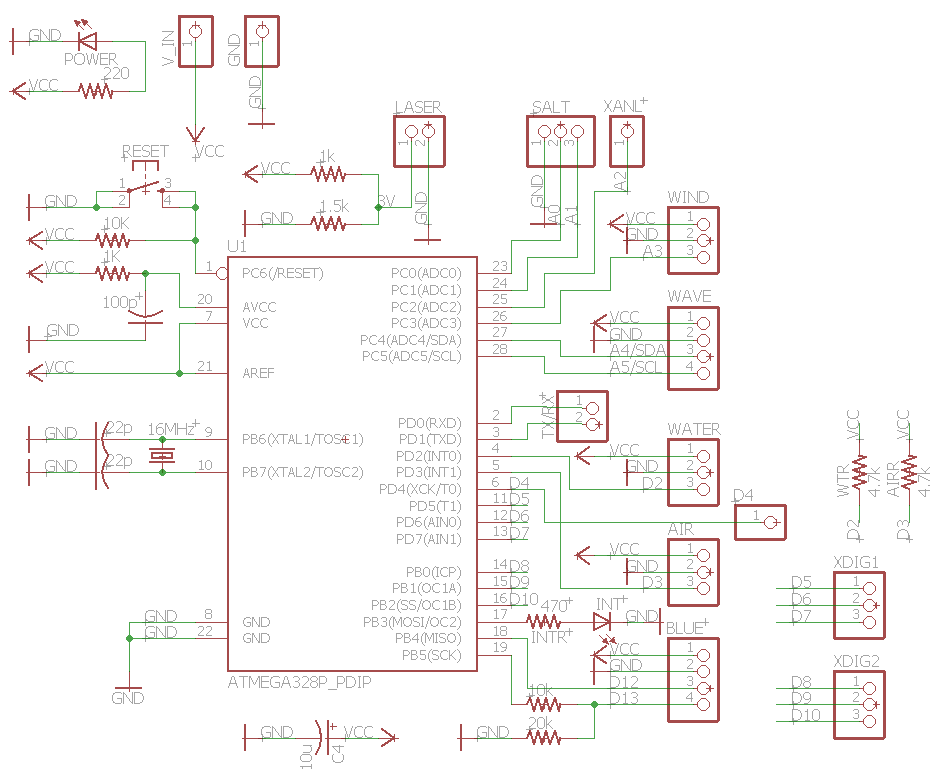 EAGLE
ATmega328
Headers for Sensors
LED’s for power and
 Wireless connection
[Speaker Notes: BRY]
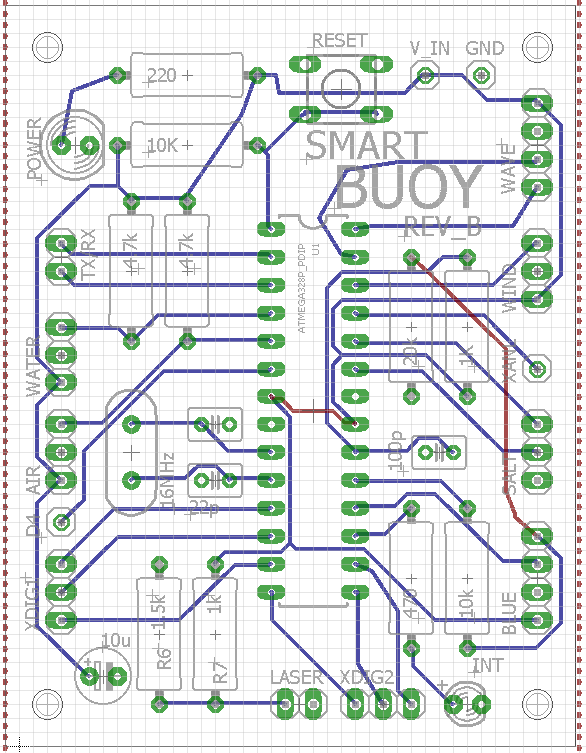 Eagle Board
Second Revision
5.2 cm x 7.3 cm
Few vias
Ordered from Elecrow
10 5x10cm for $11
Fast Shipping
[Speaker Notes: BRY]
Buoy Housing
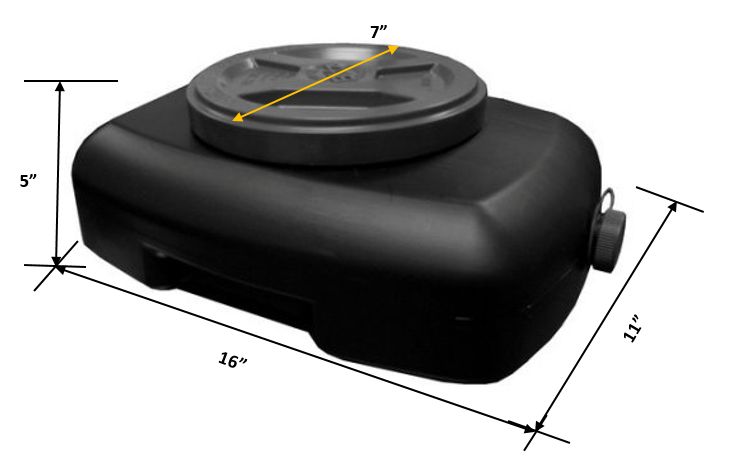 Oil disposal container
Wal Mart
Water tight
Durable
Small Design
Large enough to house
     all components
[Speaker Notes: DANI]
Prototyping
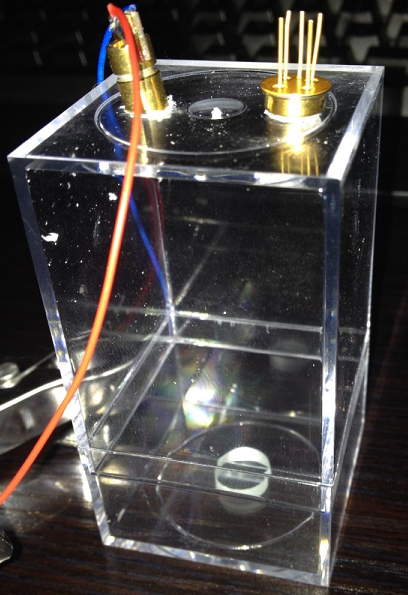 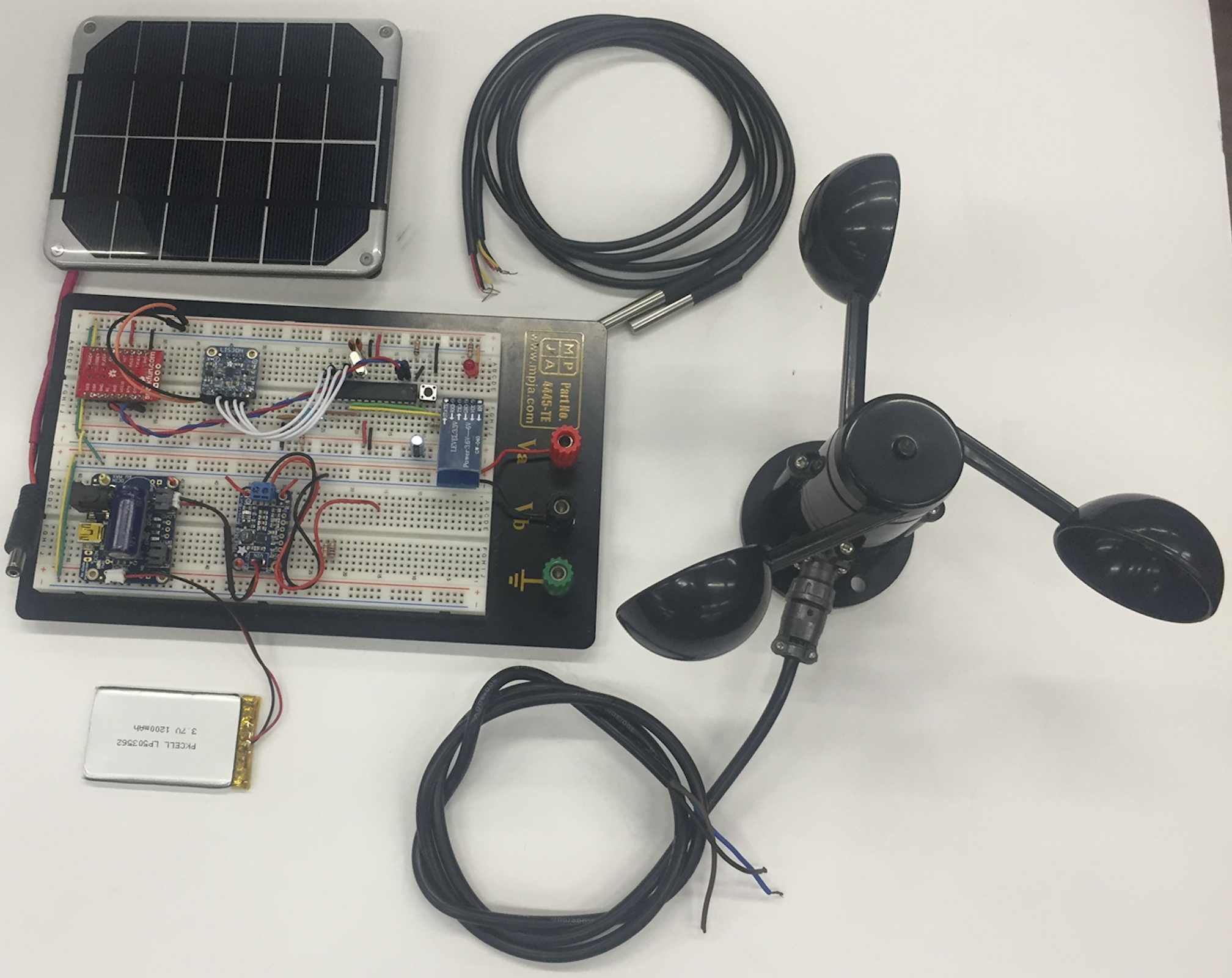 [Speaker Notes: DAN]
Breadboard Overview
Wireless
HC-06
MCU
ATmega328p
Accelerometer
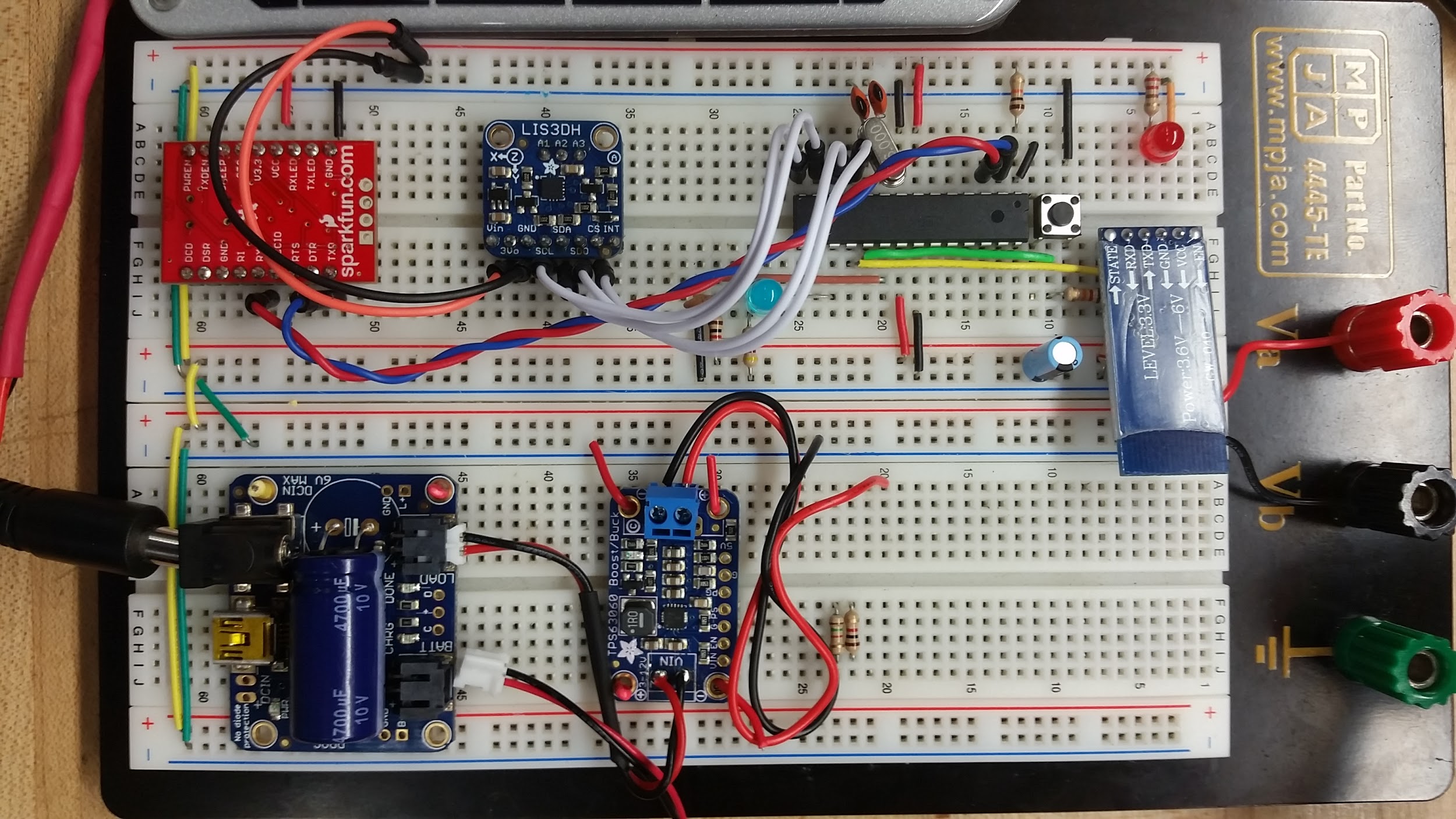 LiPo Battery Charger
Buck Converter
[Speaker Notes: DAN]
Administrative Content
[Speaker Notes: MAT]
Work Distribution
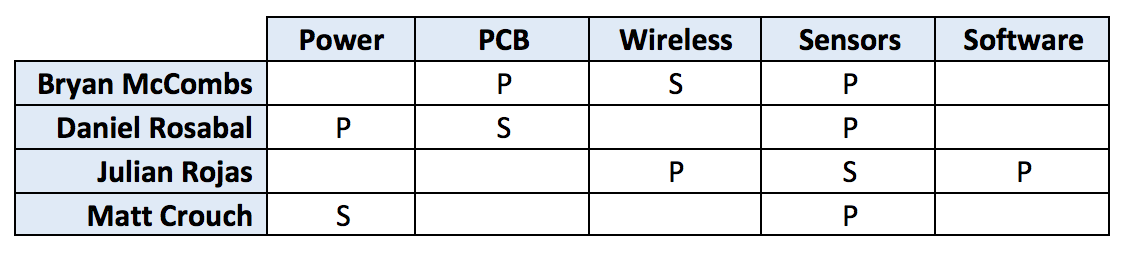 [Speaker Notes: MAT]
Financing
Self Financed
Initial budget of $100 per team member
Using as much personal inventory as possible
[Speaker Notes: MAT]
Budget
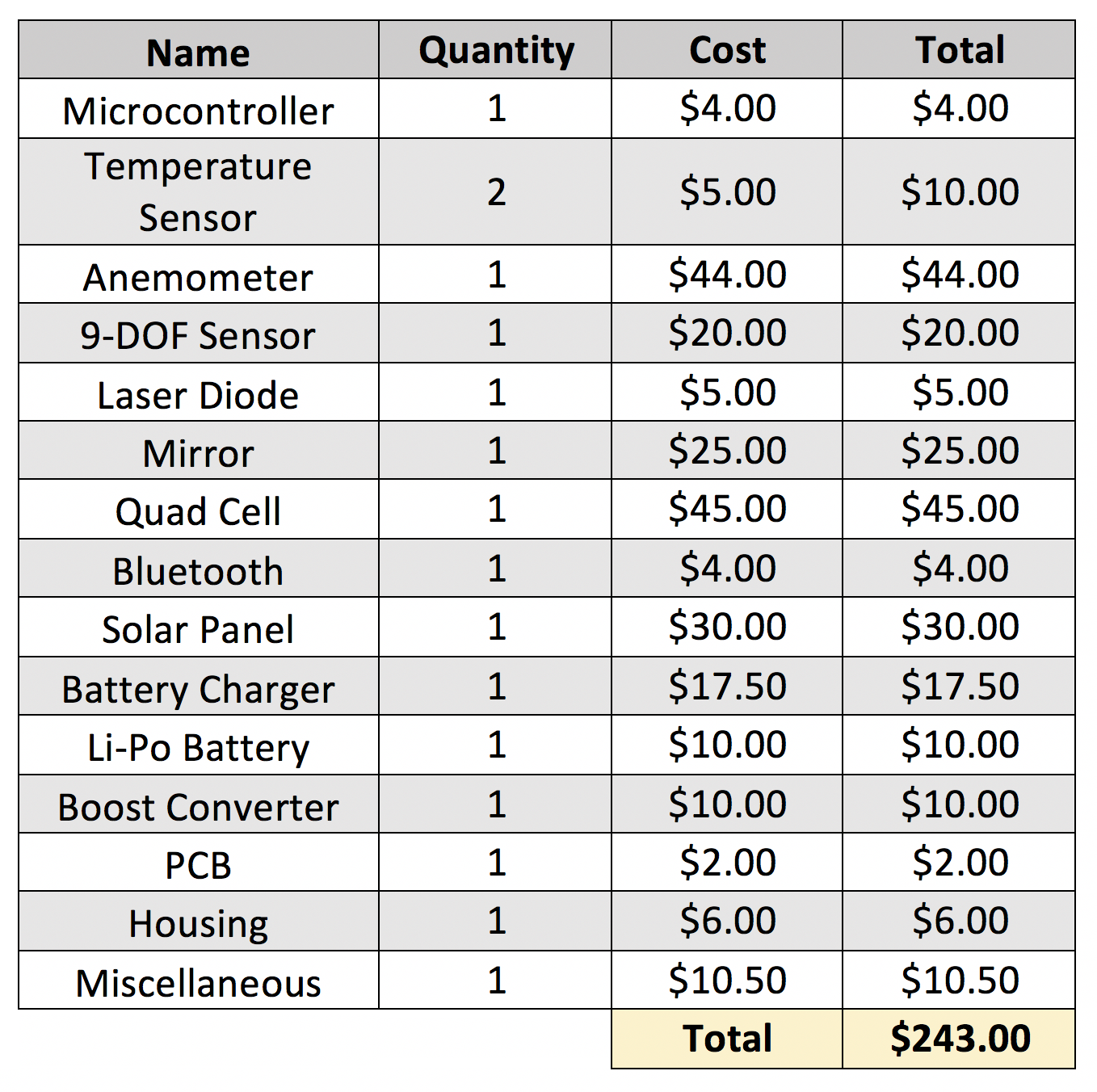 [Speaker Notes: MAT]
Future Development
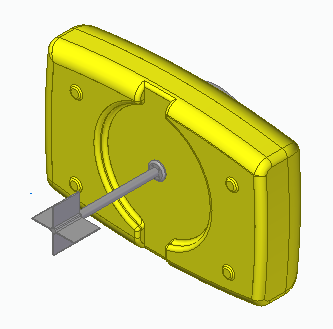 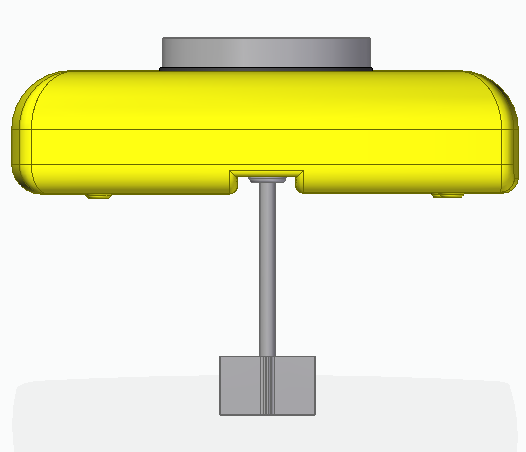 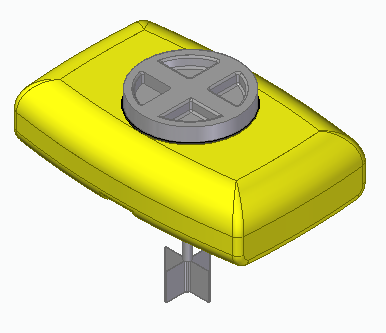 Adding a counter-balance for use in rougher waters.


*Drawn using Solid Edge
Issues
[Speaker Notes: MAT]
Questions?